SA5 OAM&P Exec ReportSA5#136e, 1 – 9 Mar,2021e-meeting
Zou Lan, SA5 Vice-Chair, HUAWEI
Thomas Tovinger, SA5 Chair, ERICSSON
Mirko Cano Soveri, MCC
Incoming LSs
Outgoing LSs
New or Revised Work Items / Study Items
Documents endorsed by OA&M
Overview of SA5 OAM ongoing WIs/SIs
Rel-17: 24 ongoing WIs/SIs, 1 finished SI, 3 WI and 3 SI for SA approval
17 ongoing WIs, 3 WI wait for SA approval
7 ongoing SIs, 1 finished SI, 3 SI wait for SA approval
OAM General Topics
Working Progress
The following topics are discussed in the meeting: 

Collection of useful endorsed document and external communication documents
List of Approved DraftCR
Rel-17 Use case template and requirement template discussion
Need more discussion, especially for the requirement to align with the recent SA discussion.
Rel-17 time plan proposal for OAM
SA5 try to align with overall 3GPP time plan, especially for the stage3 freeze time.
Rel-11/Rel-12/Rel-13/Rel-14/Rel-15/Rel-16/Rel-17 CRs
Working Progress
TS 28.545:
Add missing Alarm Requirements and Use Cases
TS 28.552:
CR 28.552 Update measurements to consider abnormal releases in RRC connected state
CR 28.552 Message names correction
TS 28.554：
CR 28.554 Update retainability KPIs to consider abnormal releases in RRC connected state
TS 28.622：
CR 28.622 Correct notification support table for ManagedElement and ManagementNode
CR TS 28.622  Some minor correction
TS 28.623: 
“Mega CR”: Rel-16 28.623 YANG CR
Rel-17 CRs:
TS 28.537:
Rel-17 Input to DraftCR 28.537 Add requirements for File Management  (input to draftCR)
TS 28.541:
Remove the XML Solution set
Update of the PCI and DESManagementFunction (mirror)
CR TS 28.541 Correction on misalignment issues on EP_Transport IOC (mirror)
CR TS 28.541 Correct multiplicity issue for several attributes of NR NRM (mirror)
CR TS 28.541 Correct the NF name in definition of EP_NgU (mirror)
CR 28.541 Correction to NSI and NSSI state management(mirror)
CR 28.541 Correction of ServiceProfile attributes(mirror)
fix containment relationship for EP_Transport IOC (mirror)
“Mega CR”: Rel-17 28.541 OpenAPI CR
“Mega CR”: Rel-17 28.541 YANG CR
TS 28.552:
CR 28.552 Update measurements to consider abnormal releases in RRC connected state (mirror)
CR 28.552 Message names correction (mirror)
TS 28.554：
CR 28.554 Update retainability KPIs to consider abnormal releases in RRC connected state (mirror)
The following topics are discussed and agreed related CRs in the meeting.
Rel-11/Rel-12/Rel-13/Rel-14/Rel-15 CR:
TS 32.422:
Correct MDT collection period in LTE
Rel-15 CR:
TS 28.541:
CR 28.541 Correction to NSI and NSSI state management
Rel-16 CR:
TS 28.532:
CR 28.532 Correct definitions for the File MnS stag2, REST SS, OpenAPI definitions.
CR 28.532 Correct some minor errors in the Fault MnS definition (REST SS)
CR 28.532 Correct some minor errors in the Prov MnS definition (REST SS)
CR TS 28.532 Correct the misalignment information for stage 2 Fault Supervision MnS
TS 28.535:
Update use cases and requirements to replace communication service
CR 28.535 Clean up the concepts and background
TS 28.536:
CR TS 28.536 Correct the misalignment information for COSLA
CR TS 28.536 add explanation for Entities in loop
CR 28.536 Correct OpenAPI definition of the COSLA NRM
TS 28.541:
Update of the PCI and DESManagementFunction
CR TS 28.541 Correction on misalignment issues on EP_Transport IOC
CR TS 28.541 Correct multiplicity issue for several attributes of NR NRM
CR TS 28.541 Correct the NF name in definition of EP_NgU
CR 28.541 Correction to NSI and NSSI state management(mirror)
CR 28.541 Correction of ServiceProfile attributes
fix containment relationship for EP_Transport IOC 
“Mega CR”: Rel-16 28.541 OpenAPI CR
“Mega CR”: Rel-16 28.541 YANG CR
Rel-17 WI MADCOL/ePM_KPI_5G/e_5GMDT/eQoE
Working Progress
MADCOL: The following topics are discussed and endorsed.
Simplified Request for Data Collection
The following topics are agreed as input into draftCR
Rel-17 Input to DraftCR 28.537 Add management data management requirements

e_5GMDT: The following topics are discussed and agreed
Add new clauses and clarification for MDT collection peroid in NR
Add new MR-DC related requirements

eQoE: The following topics are discussed and agreed
Adding Signalling Based Activation for UTRAN and LTE
ePM_KPI_5G: The following topics are discussed and agreed.
CR Rel-17 28.552 CR for WI ePM_KPI_5G converted from draftCR S5-211355
CR Rel-17 28.552 Add measurements related data management for UDR
CR Rel-17 28.552 Add measurements related to background data transfer policy control for PCF
Rel-17 CR 28.552 Add measurements to cover all accessibility types

The following topics are discussed and endorsed
Proposal to stop using draftCR for WI ePM_KPI_5G
Rel-17 WI adNRM/MANS
Working Progress
adNRM: The following topics are discussed and agreed
 Correct NR endpoint classes containment in YANG
 Code begin end markers and longer prefix length

The following topics need more discussion.
Modeling managed management entities
MANS: The following topics are discussed and agreed
CR TS 28.552 Add PLMN granularity for  RRC connection number measurements
CR TS 28.552 Add PLMN granularity for packet delay measurements in split gNB scenario
CR 28.552 Add Filter and Filter naming description
CR TS 32.130 Update role definition and business requirements for network sharing
LS from SA5 to RAN2,RAN3 on network sharing with multiple SSB

The following topics are discussed and endorsed.
Discussion on support RRC connection number measurements per PLMN in MOCN network sharing

The following topics need more discussion.
Discussion on NRM enhancement to support NG-RAN network sharing
Rel-17 WI ANL/IDMS_MN/NPM/eCOSLA
Working Progress
ANL: The following topics for normative phase are discussed and agreed in the meeting.
Add autonomous network level for RAN NE deployment
Add autonomous network level for RAN UE throughput optimization
Update Clause 4.1 Autonomous network concept
Add generic classification of autonomous network level for network optimization
LS to TM Forum on introduction of 3GPP Autonomous Network Levels
The following topics needs more discussion.
Add definition of network and service planning
IDMS_MN: The following topics for normative work are discussed and agreed in the meeting.
Add conceptual description for intent MnS
Add concept for intent lifecycle management
Add stage 2 information model definition for intent
Add stage 2 procedure for intent lifecycle management
Add stage 2 management operation for intent
Requirement of Intent for service at edge
The following topics needs more discussion.
Add capabilities of an intent Driven MnS
NPM: The following CR topics are discussed and agreed. 
add specification level use cases-policy deletion
add specification level use cases-policy update
add specification level use cases-policy activation
add specification level use cases-policy deactivation
add specification level use cases-policy query
add specification level use cases-policy conflicts notification
The following topics needs more discussion
pCR 28.555 add specification level requirement
eCOSLA: The following CR topics are discussed and agreed as input to draftCR.
Input to eCOSLA draft CR S5-211358
The following topics needs more discussion.
Add requirements of closed loop SLS assurance
Rel 17 CR TS28.535 Add Use Case on ACCL Goal translation
Add lifecycle of closed control loop and clarify relationship between CSA and intent
Rel-17 Input to draftCR TS 28.535 Configure policies for closed control loop
DP on assurance policy for closed control loop
Rel-17 Input to draftCR TS 28.536 Add assurance policy for closed control loop
DP on assurance report for closed control loop
Rel-17 Input to draftCR TS 28.536 Add assurance report for closed control loop
Rel 17 CR TS28.536 Solution for configuring conditions for ACCL state change
Rel 17 draft CR TS28.536 Solution for pausing a closed loop
Rel-17 WI eSON_5G/E_HOO/EE5GPLUS/5GDMS
Working Progress
eSON_5G: The following topics need more discussion.
Update of PCI configuration for D-SON and C-SON
Requirements, use cases and services for C-PCI

EE5GPLUS: The following topics are discussed and agreed in this meeting
Rel-17 CR TS 28.310 Add use case and requirements for switching off edge UPFs
E_HOO: The following topics need more discussion.
CHO measurements

5GDMS: The following topics are discussed and agreed
Revised WID on Discovery of management services in 5G
The following topics need more discussion.
TS 28.533 Add Management Service Type
Discussion on AddMnSType
Rel-17 CR 28.533 Add operations for discovery of management services
Rel-17 CR 28.532 Add operations for discovery of management services
Rel-17 WI OAM_NPN/EMA5SLA/eMEMTANE
Working Progress
EMA5SLA: The following topics are discussed and agreed.
Updated WID Enhancement on Management Aspects of 5G Service-Level Agreement
Handling of slice input data
Input to DraftCR 28.541 Discussion including perfRec mapping to domain specific attributes
Update the information model definitions for network slice NRM
The following topics need more discussion.
Rel-17 Input to draftCR 28.541 Define performance requirements in different domains and update the related slice profile
Rel-17 Input to draftCR 28.541 Delete the PerfReq and add some attributes of original perfReq to RANSliceSubnetProfile
Rel-17 Input to DraftCR 28.541 Define perfRec domain specific attributes
OAM_NPN: The following topics are discussed and agreed
  28.557 Add 5GLAN group management in UE related management aspects 
  28.557 Applicability of management modes considering the deployment options of individual NPN functions. 
28.557 Add requirements for management of PNI-NPN
28.557 Add requirements for management of SNPN
The following topics need more discussion.
pCR 28.557 Exposure of management capabilities

eMEMTANE: No contribution submitted to this meeting.
Rel-17 SI FS_eMDAS/FS_EE5G
Working Progress
FS_eMDAS: The following topics are discussed and agreed.
re-arranging paging UC
re-arranging traffic projection UC
Report Validation 
Enahancing analytics request and reporting use case
Add evaluation for cross-slice resource optimization
Add evaluation for RAN user plane congestion analysis
Add evaluation for UE throughput in network slice analysis
Update and evaluate the solution for jitter analysis
Update and evaluate the mobility performance analysis
Presentation of TR 28.809 for approval
Add general conclusions and recommendations
Summary of discussion on MDAS use cases
Update on MDA assisted energy saving

The group agreed to claim completion of the study.
FS_EE5G: The following topics are discussed and agreed in this meeting: 
28.813: Update Resource Consumption Estimation Methods
TR 28.813 EE KPI definition for RAN-only eMBB network slice
TR 28.813 Potential solution for KI#5 (5GC NF Energy Consumption)
28.813 Update on EE KPI for URLLC type of network slice

The following topics need more discussion.
TR 28.813 New Key Issue: SLS assurance for EE
Rel-17 SI FS_5GSAT_MO/FS_eEDGE_Mgt
Working Progress
FS_eEDGE_Mgt: The following topics are discussed and agreed.
28.814 UC of UPF selection to support EAS deployment
28.814 add solutions for UPF selection to assist EAS deployment
28.814 5GC NF performance assurance use case
28.814 5GC NF performance assurance solution
28.814 5GC NF fault supervision use case
28.814 5GC NF fault supervision solution
28.814 correct EAS deployment UC
28.814 clarification of 3GPP management system
28.814 correct EES and ECS deployment requirement

The following topics need more discussion.
28.814 correct EAS deployment solution
FS_5GSAT_MO: The following topics are discussed and agreed
Reference architecture for the management of integrated satellite transport network for backhaul
Two architecture scenarios for 5G networks with an integrated satellite transport network for backhaul
Presentation sheet for approval of TR28.808
Rel-17 SI FS_NSMEN/FS_YANG/FS_MNSAC
Working Progress
FS_YANG: The following topics need more discussion
Functionality of YANG-Push
Using YANG-Push
YANG-Push Impact on Specifications

FS_MNSAC: The following topics are discussed and agreed.
28.817 use case - trust relationship between MnS producer and consumer
The following topics need more discussion.
28.817 use case - granular access control by operator
28.817 use case - integrate with existing AAA system of operator
FS_NSMEN: The following topics are discussed and agreed
28.811 Addition of national roaming scenario

The following topics need more discussion.
28.811 Enhancement of operations for network slice management
List of latest DraftCRs
List of approved DraftCRs to be used as baseline (S5-212062):
Rapporteur calls (draft plan after SA5#136e)
TRs / TSs to be sent to SA#91e
Exception to be sent to SA#91e
TRs / TSs to be sent to Edithelp
New action items from this meeting
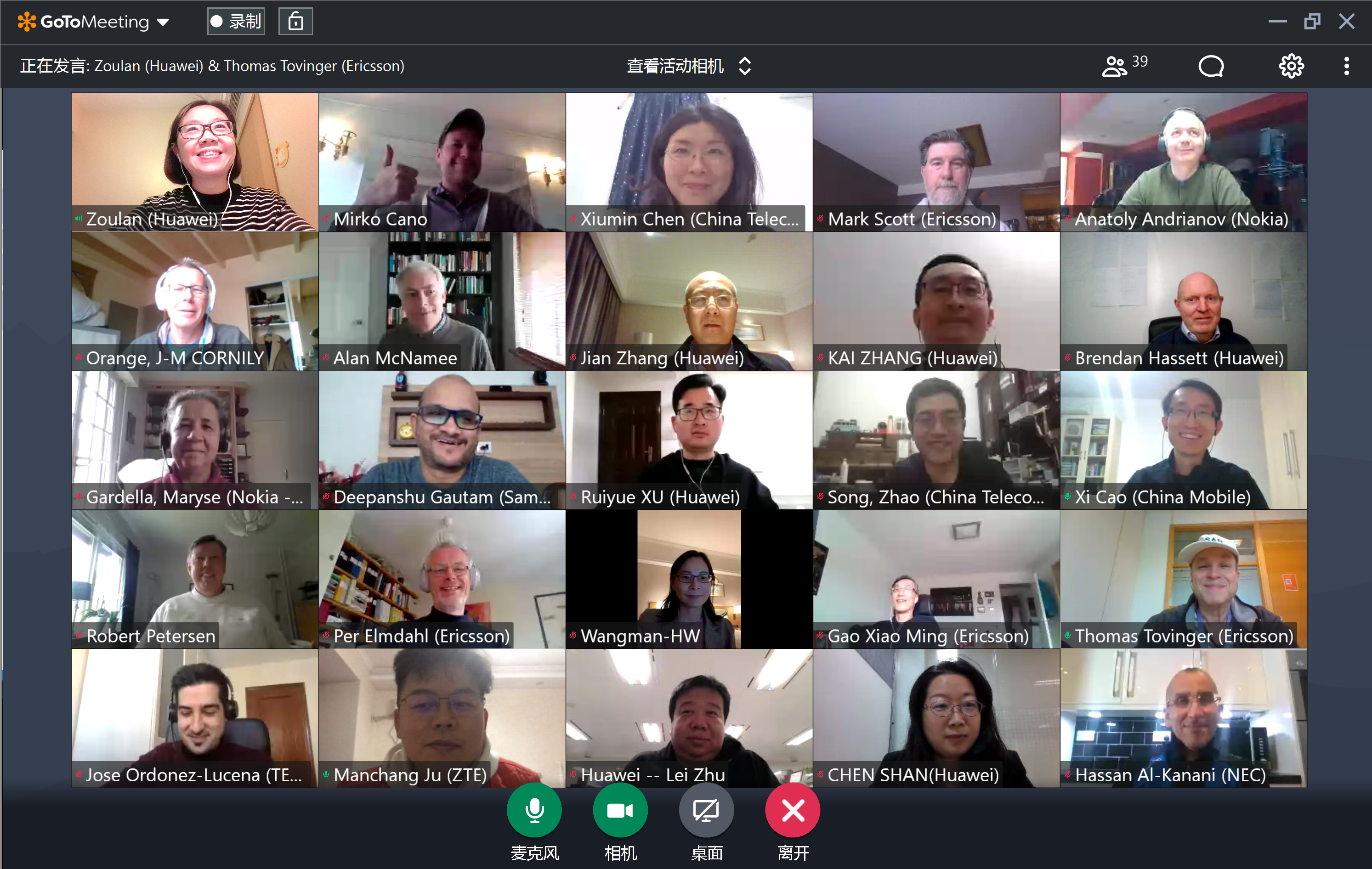 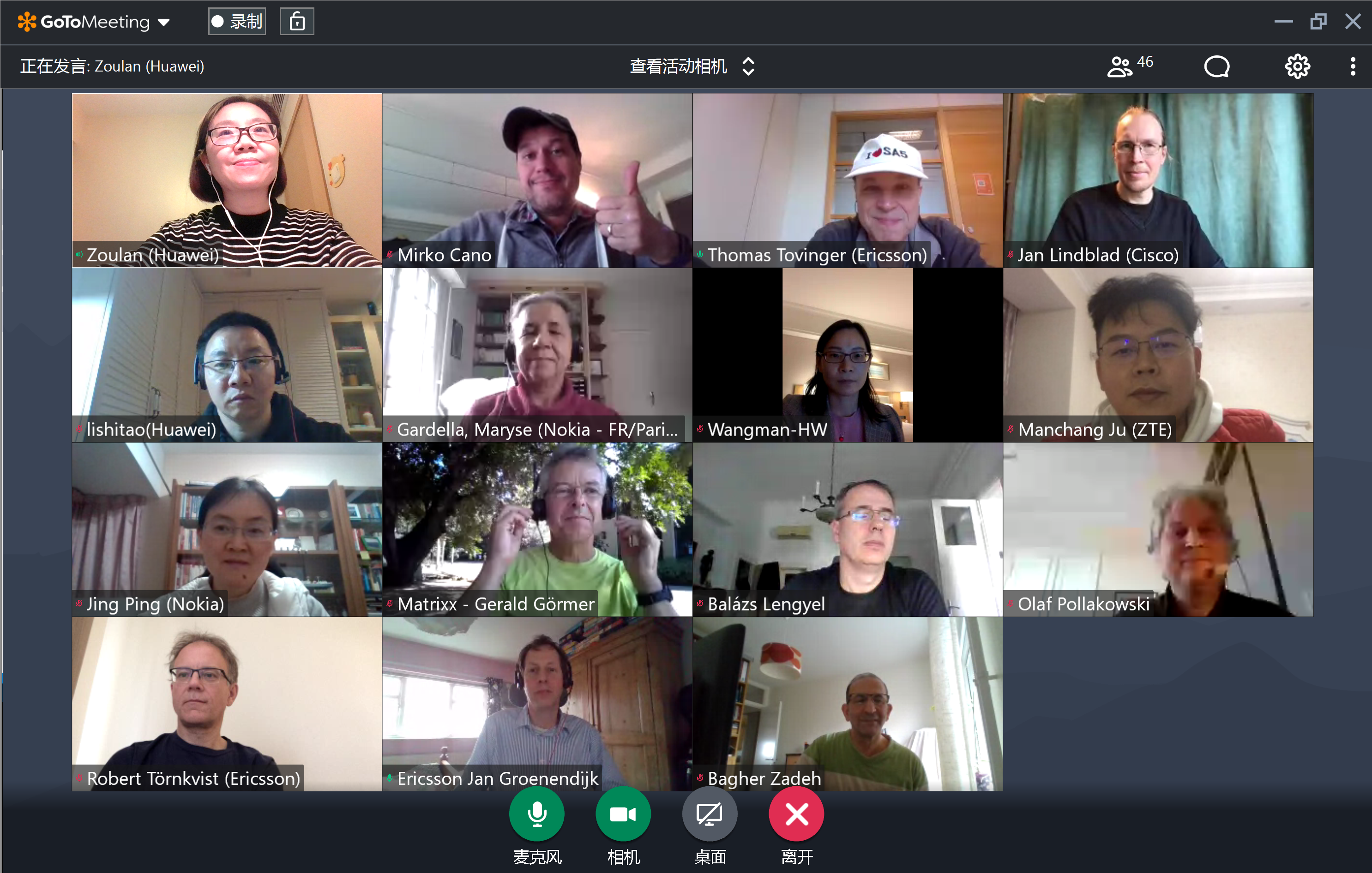 Thank you!